CEOS Coastal Observations, Applications, Services & Tools (COAST) Ad Hoc Team
Paul M. DiGiacomo 
CEOS-COAST Co-Chair

NOAA/NESDIS Center for Satellite Applications & Research (STAR)
1/11/2021
‹#›
What is CEOS?
The Committee on Earth Observation Satellites (CEOS) is made up of 55 Agencies from all around the world committed to coordinating their satellite Earth observation programs and sharing data for a more sustainable and prosperous future. 

CEOS leverages the work of members in a variety of collaborative endeavors including Working Groups, Virtual Constellations, and Ad Hoc Teams.
https://ceos.org
‹#›
[Speaker Notes: These satellite observations are critical for environmental monitoring, meteorology, disaster response, agriculture and many other applications (take a look at these case studies) that can improve life on Earth and save lives.]
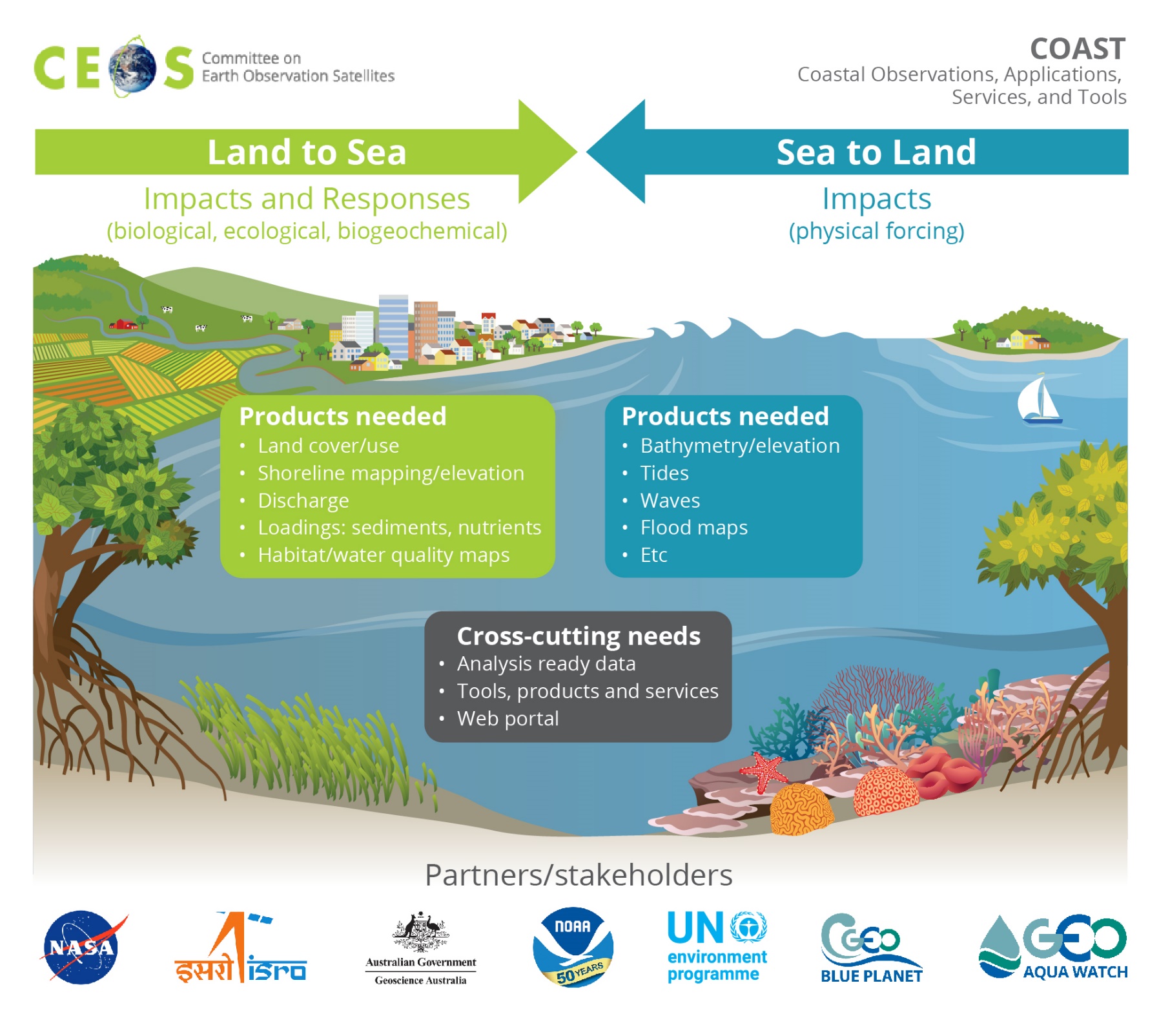 1/11/2021
CEOS Technical Workshop 2020
‹#›
CEOS Coastal Observations, Applications, Services, and Tools: COAST
CEOS Coastal Observations and Applications Study Team (CEOS-COAST): Initiated at 33rd CEOS Plenary to define a CEOS Coastal Strategy and facilitate engagement with key international stakeholders 
Bridging land and aquatic observations within CEOS, helping to integrate across multiple CEOS entities and domains, both thematic and technical. 
Leveraging CEOS Systems, services and interoperability approaches, including the CEOS Analysis Ready Data (ARD) framework already demonstrated for terrestrial and oceanic applications. 
Facilitating the broader utilization of Earth observations for greater societal benefits within coastal zones and enhancing CEOS engagement with external stakeholders such as GEO, IOC/GOOS, UN Environment, WMO and the UN Decade of Ocean Science for Sustainable Development (2021-2030). 
Promoted to an Ad Hoc Team at 34th Plenary (October 2020)

COAST Study Team Approach: 
Virtual monthly status meetings with ongoing work by task teams between
Collaborative offline document and project work via GoogleDocs
CEOS SIT Side Event, Technical Workshop, WGISS, Plenary Sessions, etc.
Briefings to partners and collaborators
                USGCRP COASTS
‹#›
1/11/2021
CEOS Technical Workshop 2020
CEOS Coastal Observations, Applications, Services, and Tools: COAST
The Group on Earth Observations (GEO) is a partnership of more than 100 national governments and in excess of 100 Participating Organizations that envisions a future where decisions and actions for the benefit of humankind are informed by coordinated, comprehensive and sustained Earth observations.
GEO is an unprecedented global collaboration of experts - a global network connecting government institutions, academic and research institutions, data providers, businesses, engineers, and scientists.
Together, the GEO community is creating a Global Earth Observation System of Systems (GEOSS) to better integrate observing systems and share data by connecting existing infrastructures using common standards.
“Full and open access to Earth observation data, information and knowledge is crucial for humanity as it faces unprecedented social, economic and environmental challenges.” Mexico City Ministerial Declaration, November 2015
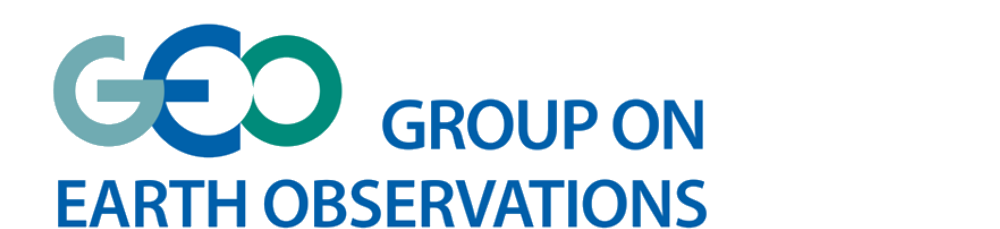 ‹#›
GEO Blue Planet Mission
Linking Ocean and Coastal Information with Society
Advance and exploit synergies among the many observational programmes devoted to ocean and coastal watersImprove engagement with a variety of stakeholders for enhancing the timeliness, quality and range of services deliveredRaise awareness of the societal benefits of ocean observations at the public and policy levels.
https://geoblueplanet.org/
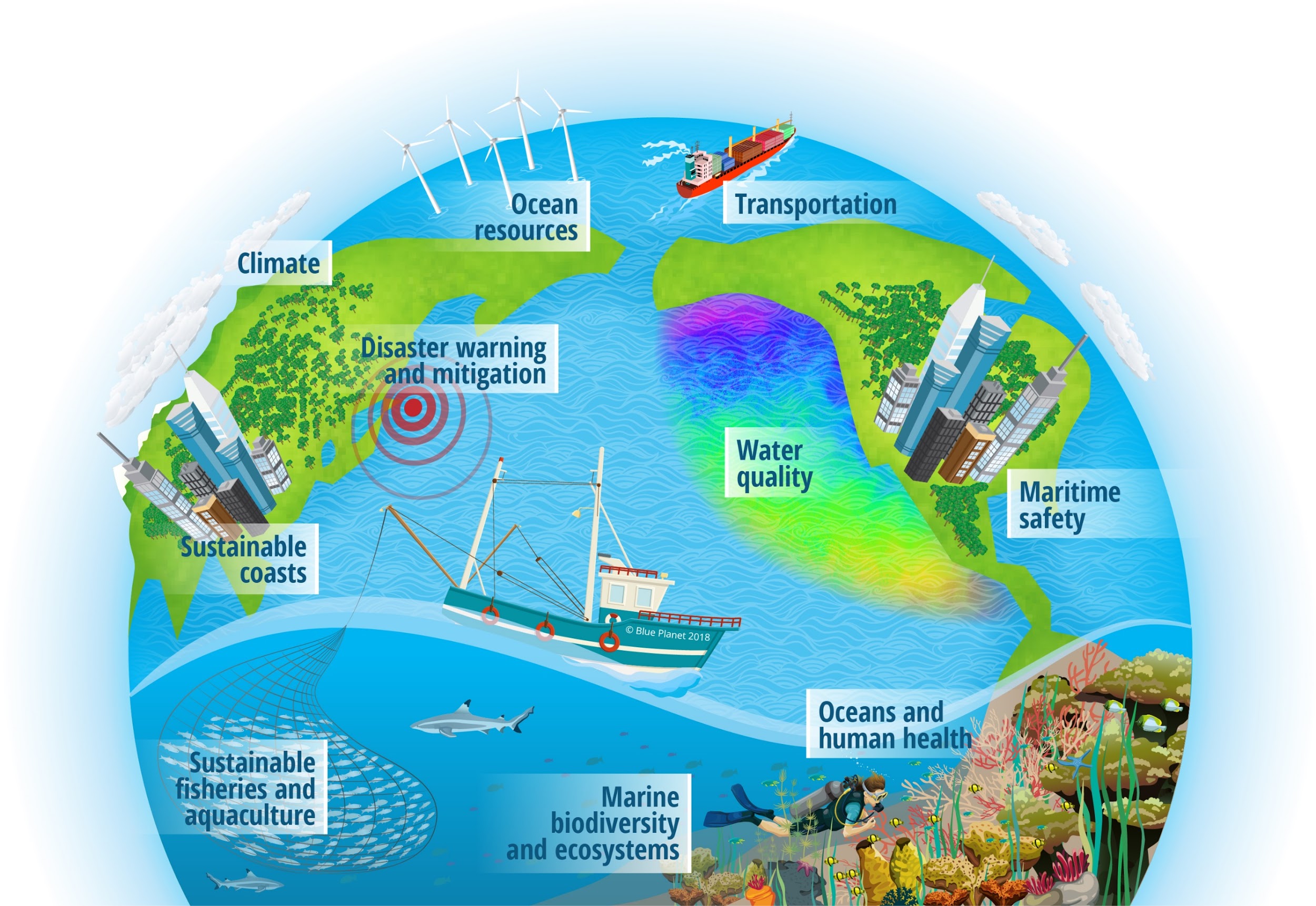 CEOS Coastal Observations, Applications, Services, and Tools: COAST
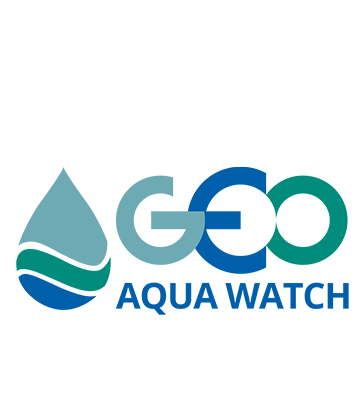 https://GEOAquaWatch.org
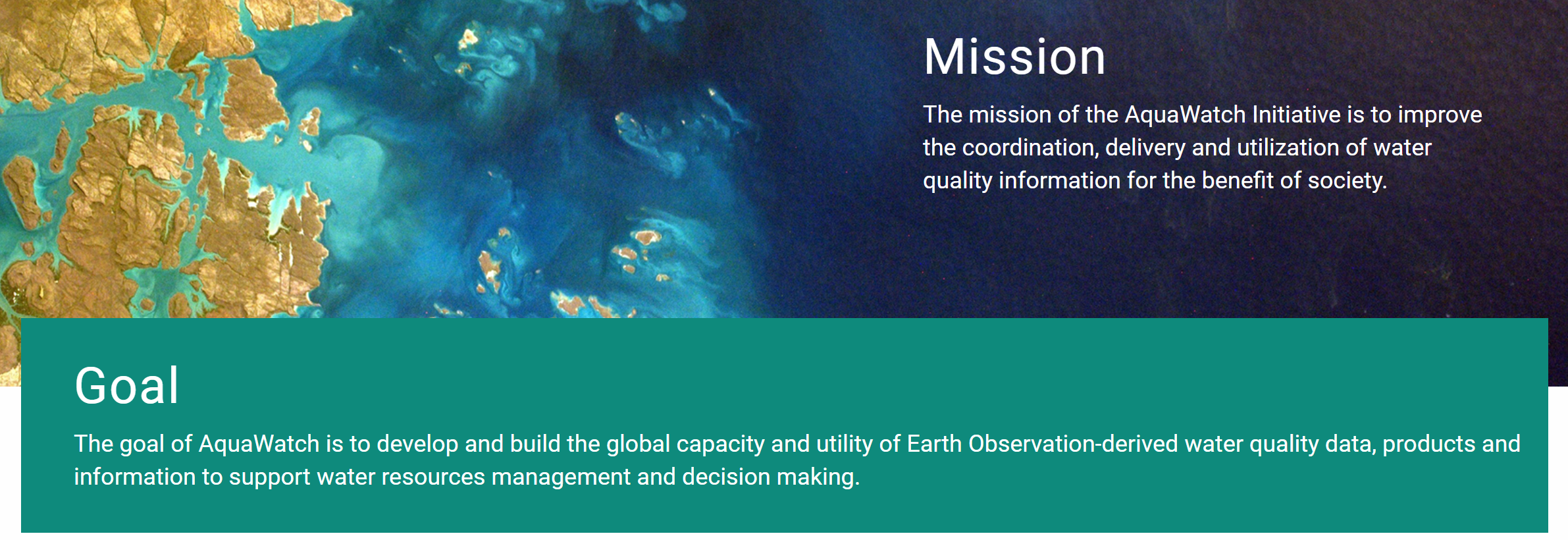 ‹#›
CEOS Coastal Observations, Applications, Services, and Tools: COAST
COAST Team Members:
CEOS COVERAGE: Jorge Vazquez (JPL), Vardis Tsontos (JPL)
CEOS Executive Officer: Kerry Sawyer (NOAA)
CEOS SEC Support: George Dyke, Matt Steventon (Symbios)
CEOS Systems Engineering Office (SEO): Brian Killough (NASA)
CEOS VCs: Ed Armstrong (JPL), SST-VC; Eric Leuliette (NOAA), OST-VC
CEOS WGCapD: Nancy Searby, Lauren Childs-Gleason (NASA)
CEOS WGClimate: Albrecht von Bargen (DLR-DE), Joerg Schultz (EUMETSAT)
CEOS WGCV: Philippe Goryl (ESA)
CEOS WGISS: Rob Woodcock (CSIRO)
CEOS WG Disasters: David Green (NASA), David Borges (NASA)
CEOS SDG AHT: Flora Kerblat (CSIRO)
CNES: Aurelien Carbonniere
CSIRO: Janet Anstee
ESA: Jérôme Benveniste
EUMETSAT: Estelle Obligis
European Commission: Astrid-Christina Koch, Fabienne Jacq
GEO AquaWatch Initiative: Steve Greb (Univ of Wisconsin)
GEO Blue Planet Initiative: Emily Smail (UMD), Leah Segui
GEO Secretariat: Douglas Cripe
Geoscience Australia: Stephen Sagar
ISRO: Rashmi Sharma, Raj Kumar (Co-Chair)
NASA: Laura Lorenzoni (OCR-VC)
NOAA: Paul M. DiGiacomo (Co-Chair); Merrie Beth Neely (Project Manager)
JAXA: Osamu Ochiai, Hamamoto Ko
USGS: Steve Labahn (LSI-VC), Tom Cecere
‹#›
1/11/2021
USGCRP COASTS
CEOS Coastal Observations, Applications, Services, and Tools: COAST
COAST Project: Phases, Milestones and Schedule
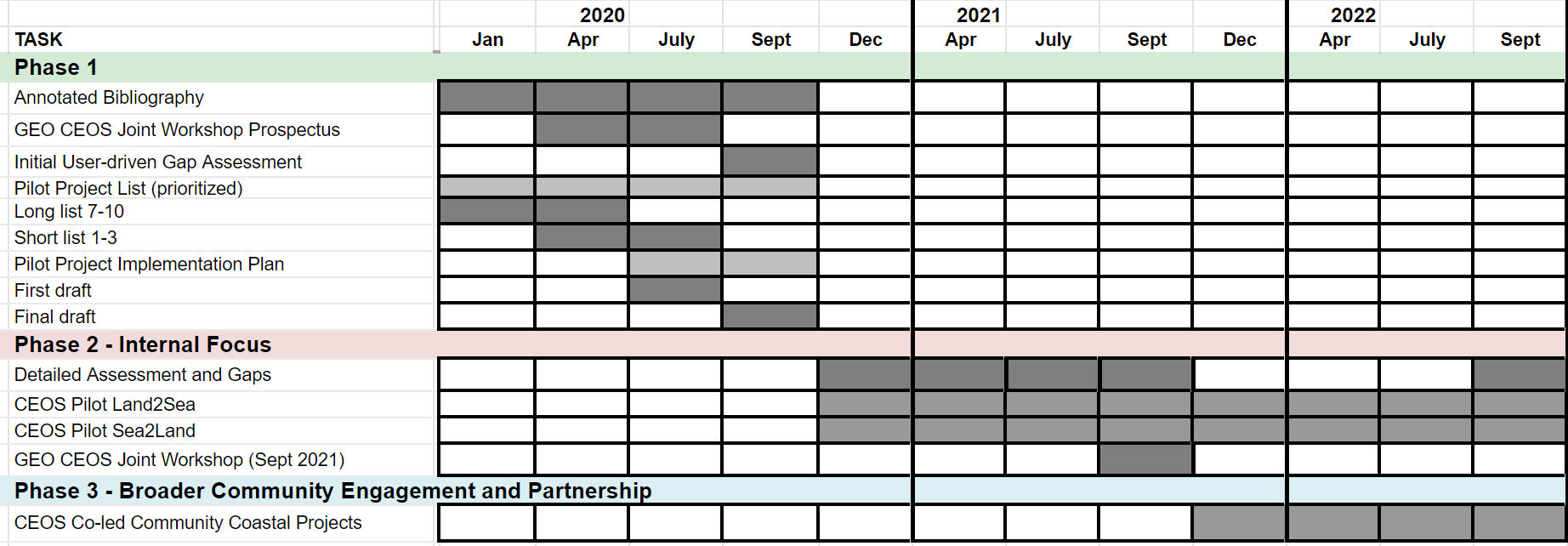 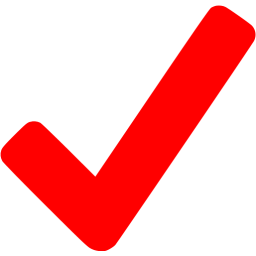 ‹#›
1/11/2021
USGCRP COASTS
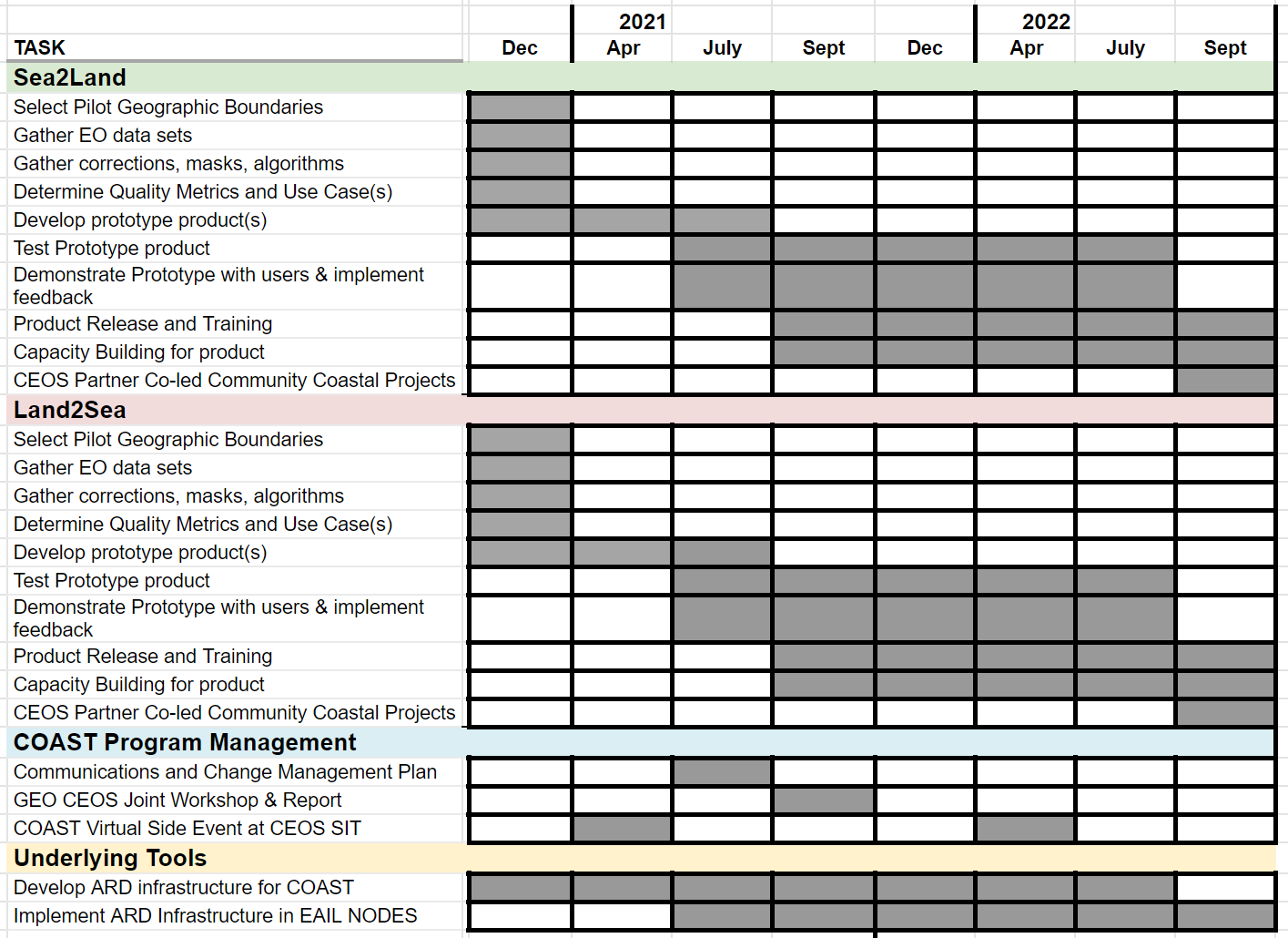 CEOS Coastal Observations, Applications, Services, and Tools: COAST
Summary of Available COAST Phase 1 Deliverables (as of Dec 2020)

⮚	Established - CEOS-COAST website: http://ceos.org/ourwork/ad-hoc-teams/ceos-coast/ 
⮚	Completed – Annotated COAST Bibliography
⮚	Completed – Compilation of COAST-related projects/activities
⮚	Pending – draft satellite data requirements inventory for SDG 14.1.1a (coastal eutrophication)
⮚	Completed - Phase 2 Pilot project components, priorities and sites identified
⮚	Completed – Criteria for Pilot Location selection
⮚	Completed – Draft of CEOS-COAST Phase 1 White Paper #1: “Sea to Land Impacts: User Needs, 
		Observations, and Services”
⮚	Completed – Draft of CEOS-COAST Phase 1 White Paper #2: “Land to Sea Impacts: User Needs, 
		Observations, and Services”
⮚	Completed - CEOS-COAST Phase 1 White Paper #3: “Cross-Cutting Tools, Systems and Services” 
⮚	Completed – COAST Ad Hoc Team Terms of Reference (governing document
⮚	Pending  – COAST Phase 2 Implementation Plan (available soon)

NB: On hold due to COVID: Planning for Joint GEO-CEOS COASTAL Workshop (~Summer 2021); Coordinated 
data call to CEOS agencies
‹#›
1/11/2021
USGCRP COASTS
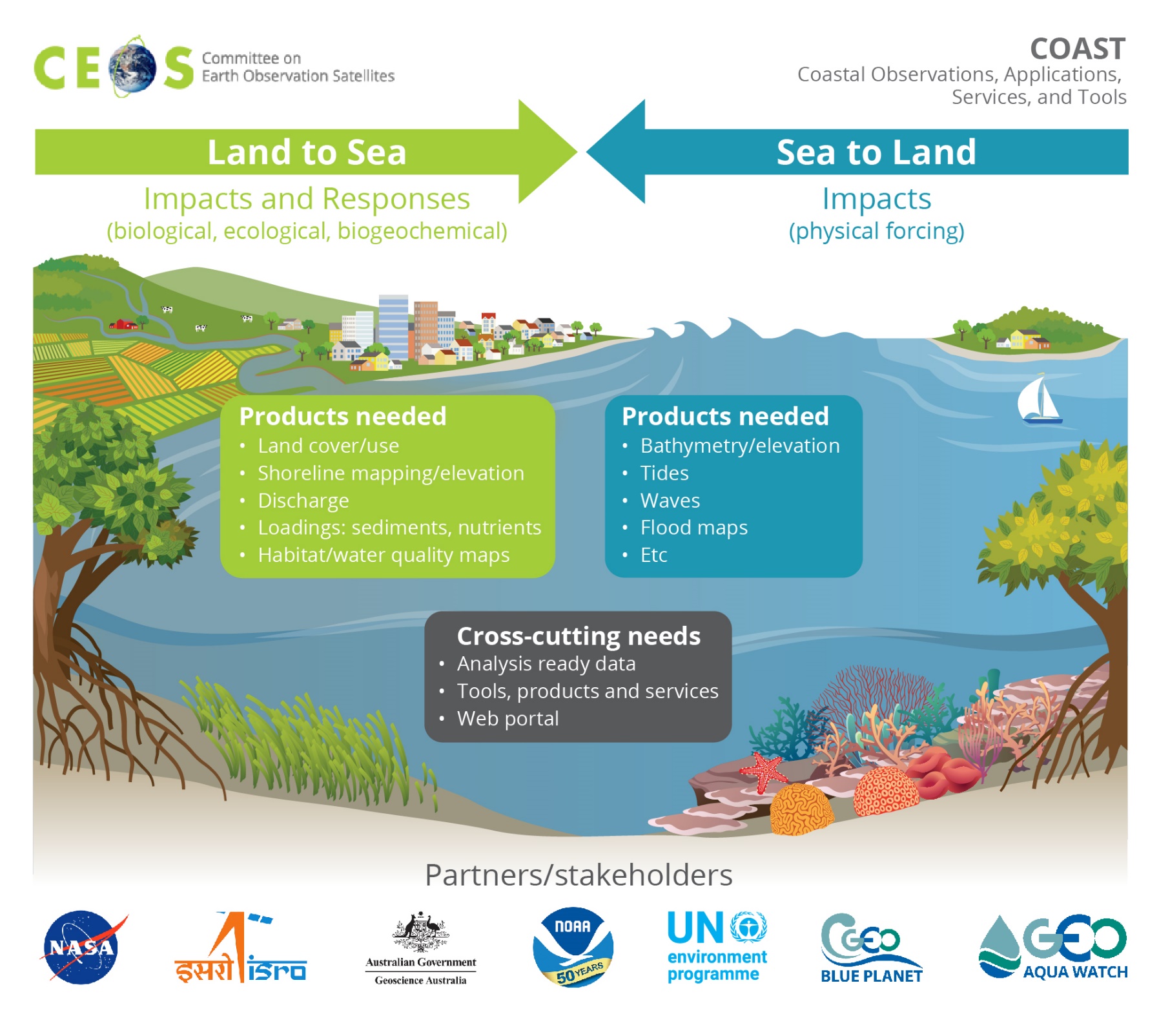 1/11/2021
CEOS Technical Workshop 2020
‹#›
CEOS Coastal Observations, Applications, Services, and Tools: COAST
Themes:
Coastal Characterization 
Shoreline mapping 
Bathymetry/elevation
Flooding - WG Disasters
Turbidity and Sediment Loading
Coastal Eutrophication
Crosscutting Areas:
Continental shorelines
Small Island Nations
Resource Impacts (SAV, Mangroves, Corals, Human Health)
‹#›
1/11/2021
USGCRP COASTS
CEOS Coastal Observations, Applications, Services, and Tools: COAST
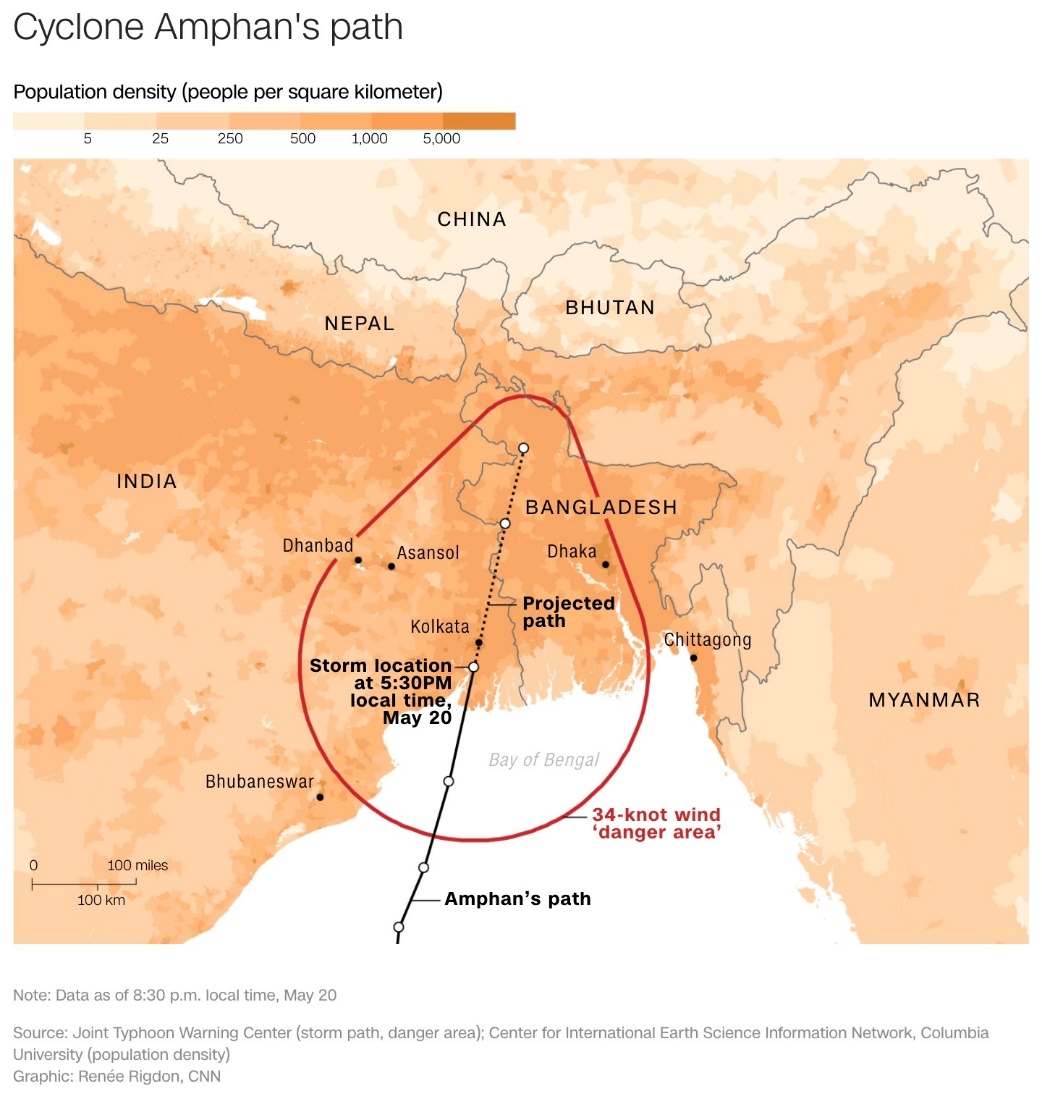 Anticipated COAST Pilot Locations
 
Continental:
Odisha/Bay of Bengal
Coastal Virginia/Chesapeake Bay
West Coast of Africa
Rio de la Plata region (TBC)

Small Island Nations:
Caribbean: Bahamas 
Pacific: Tahiti/Kiribati/New Caledonia
Other sites/TBD
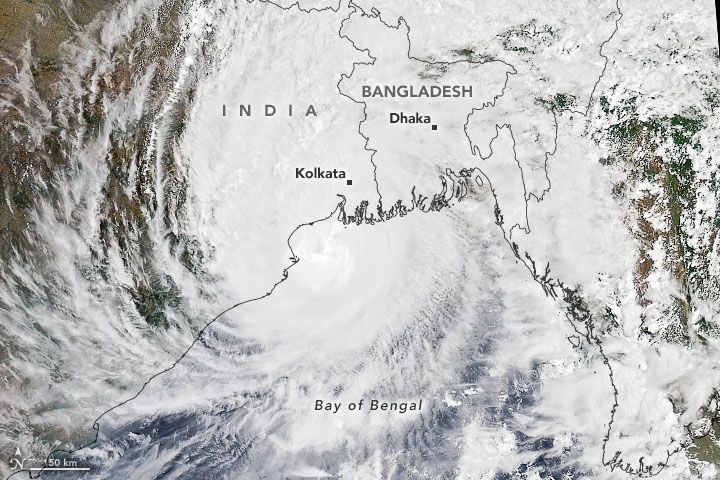 ‹#›
1/11/2021
USGCRP COASTS
CEOS Coastal Observations, Applications, Services, and Tools: COAST
Themes:
Coastal Characterization 
Shoreline mapping 
Bathymetry/elevation
Flooding - WG Disasters
Turbidity and Sediment Loading
Coastal Eutrophication
Crosscutting Areas:
Continental shorelines
Small Island Nations
Resource Impacts (SAV, Mangroves, Corals, Human Health)
‹#›
1/11/2021
USGCRP COASTS
Coordination Group for Meteorological Satellites - CGMS
Pursuant to CGMS-47 WMO-WP-13: Satellite-Derived Coastal Bathymetry
Key issues of relevance to CGMS:
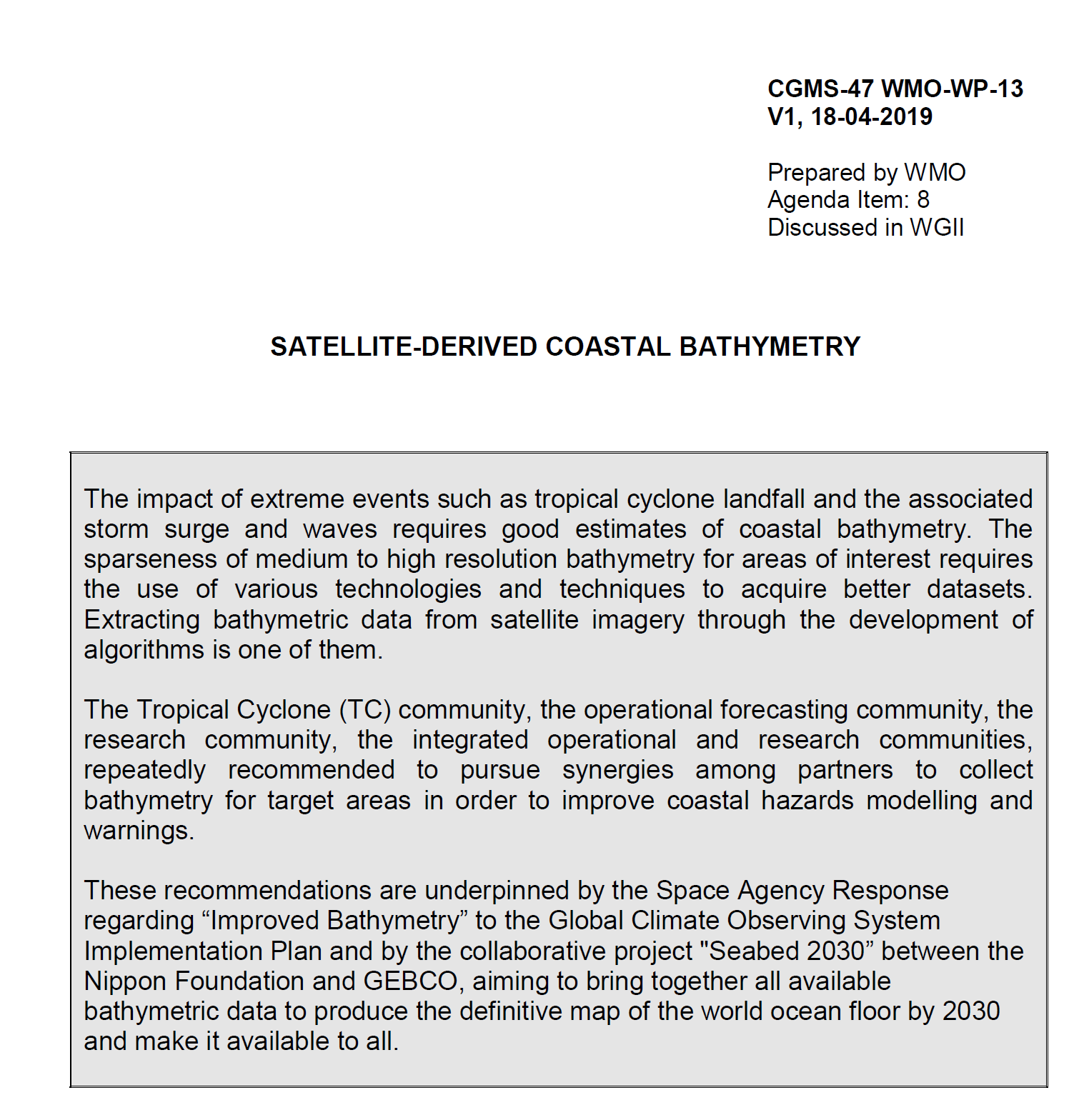 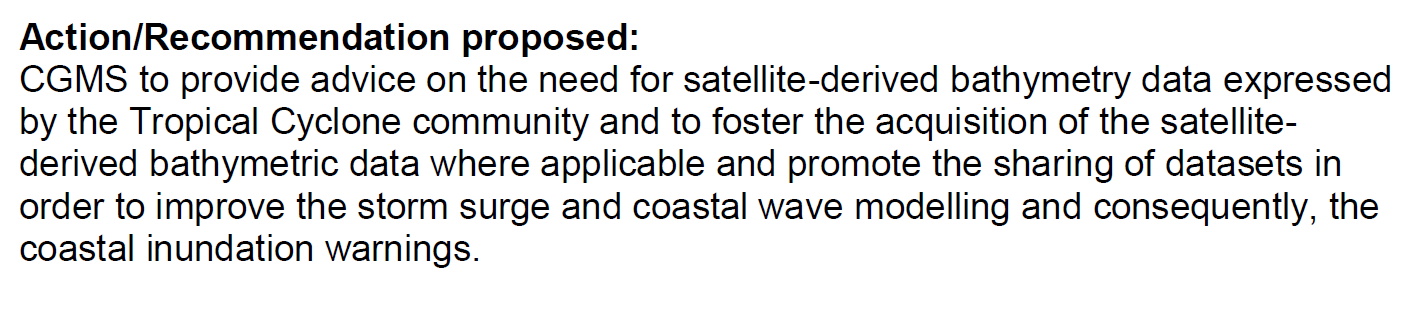 Slide: ‹#›
xxx
Bathymetry from NOAA Multi-Spectral Ocean Color Satellite Measurements
Depth (m)
density
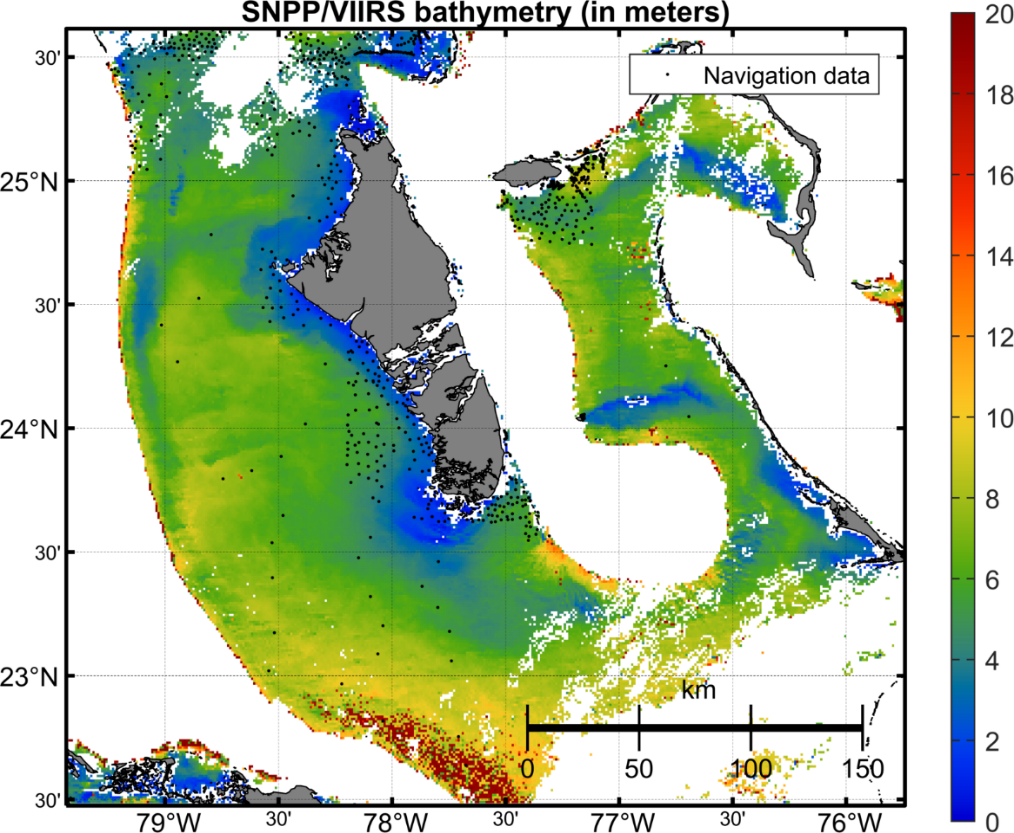 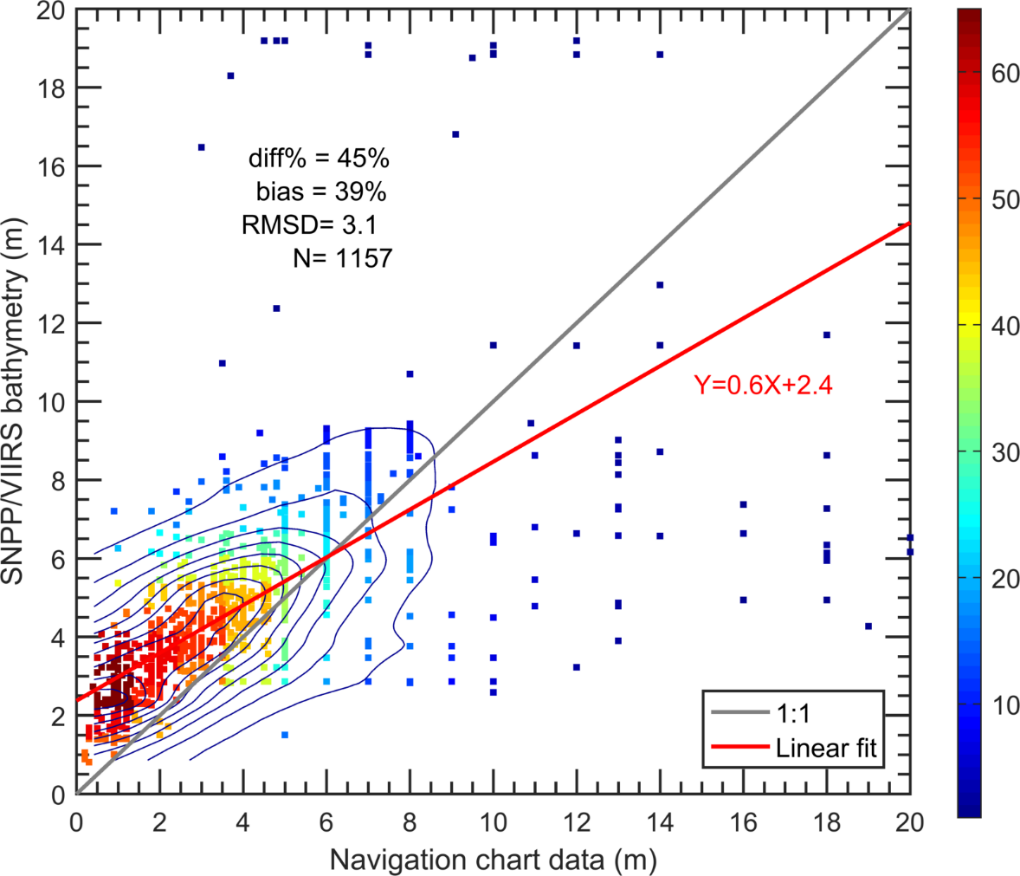 Bahamas
Validation of satellite-derived and Navigation Chart data (sampling locations are indicated in the map), showing useful data from VIIRS.
Bathymetric map is derived from VIIRS-SNPP ocean color data, using the newly developed spectral optimization algorithm.
Jianwei Wei & Menghua Wang, 
NOAA Ocean Color Team
xxx
SAR  Oceanography – Shallow Water Bathymetry < 30 m
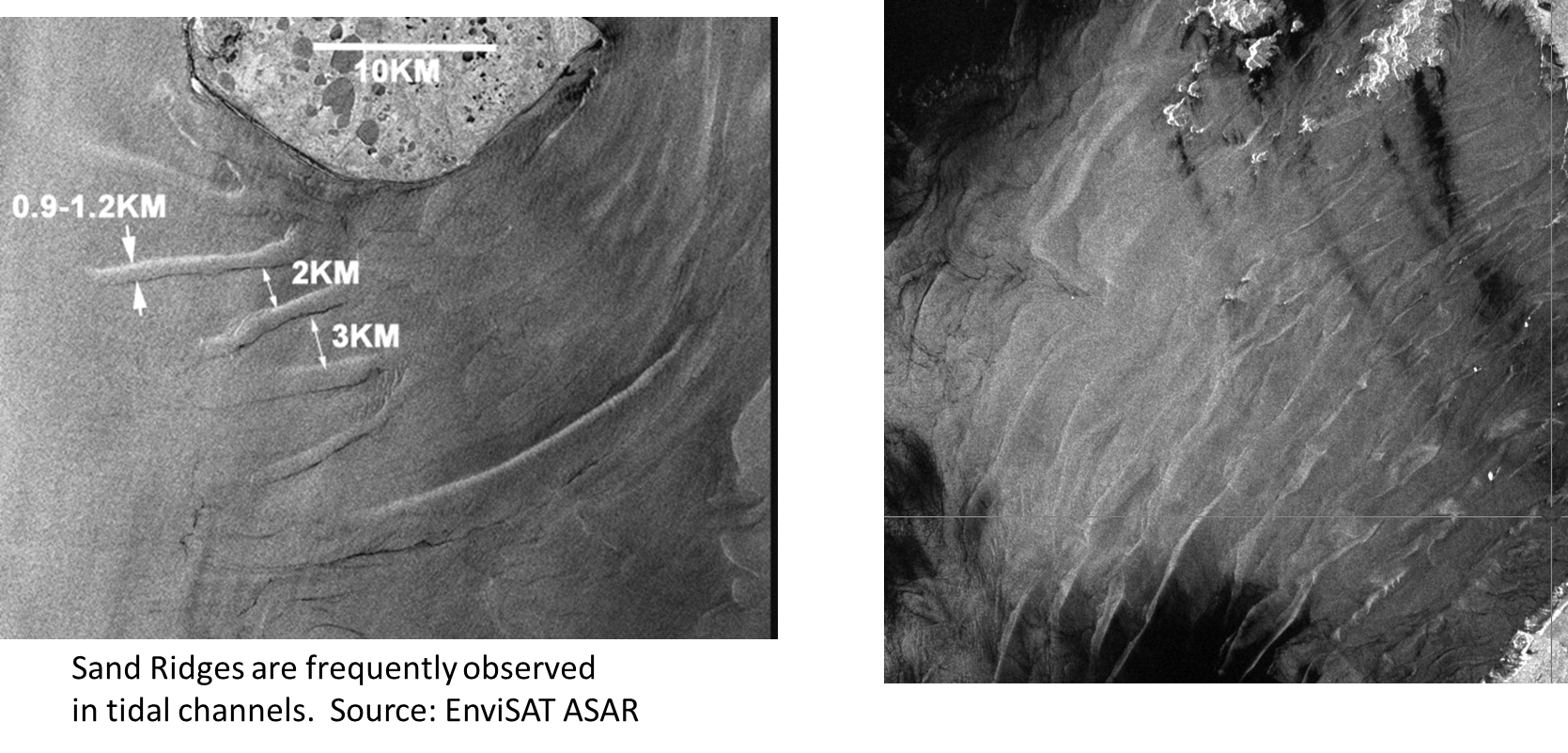 NOAA Water Surface 
Conditions Team
Xiaofeng Li & Sean Helfrich
CEOS Coastal Observations, Applications, Services, and Tools: COAST
Themes:
Coastal Characterization 
Shoreline mapping 
Bathymetry/elevation
Flooding - WG Disasters
Turbidity and Sediment Loading
Coastal Eutrophication
Crosscutting Areas:
Continental shorelines
Small Island Nations
Resource Impacts (SAV, Mangroves, Corals, Human Health)
‹#›
1/11/2021
USGCRP COASTS
Bay of Bengal
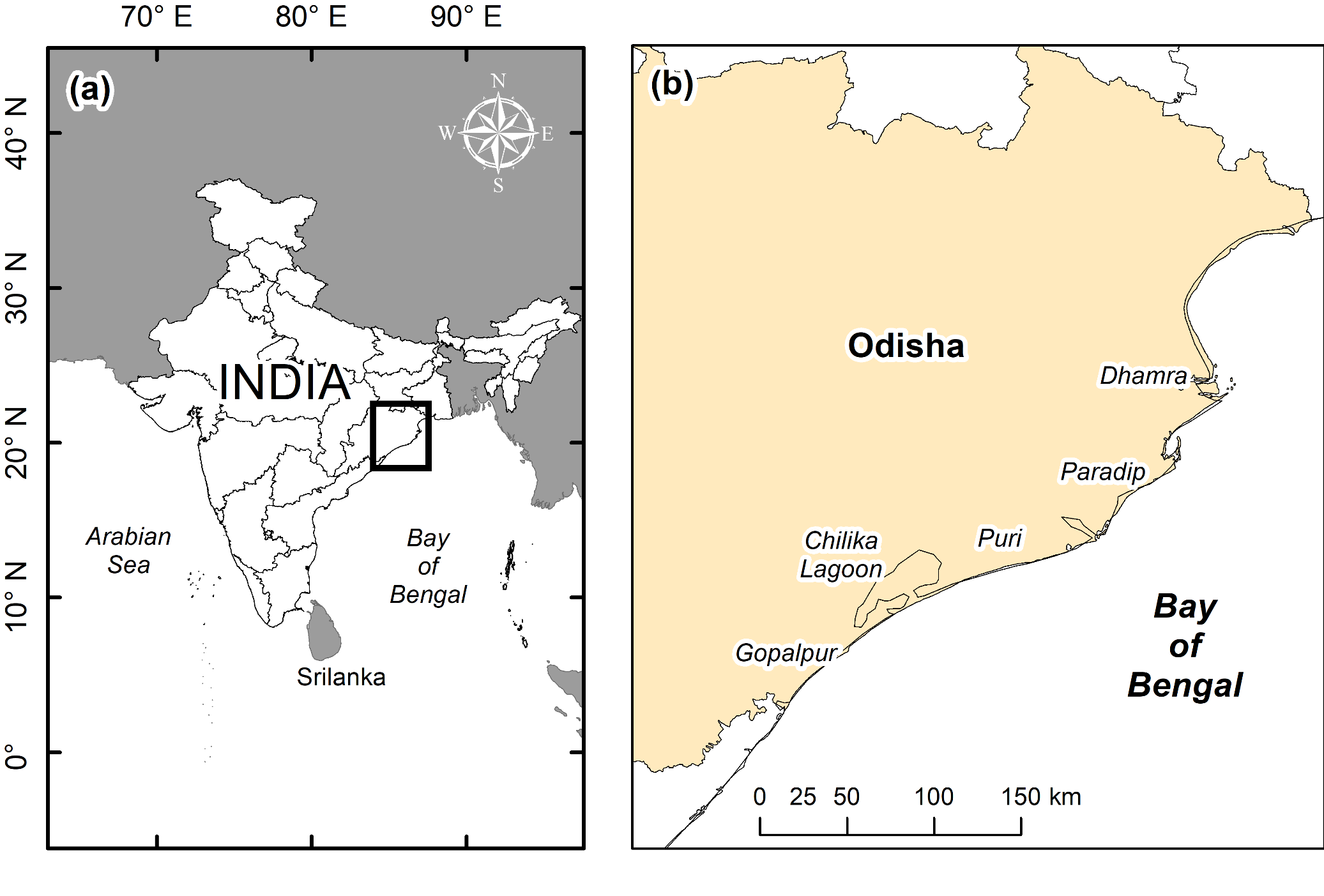 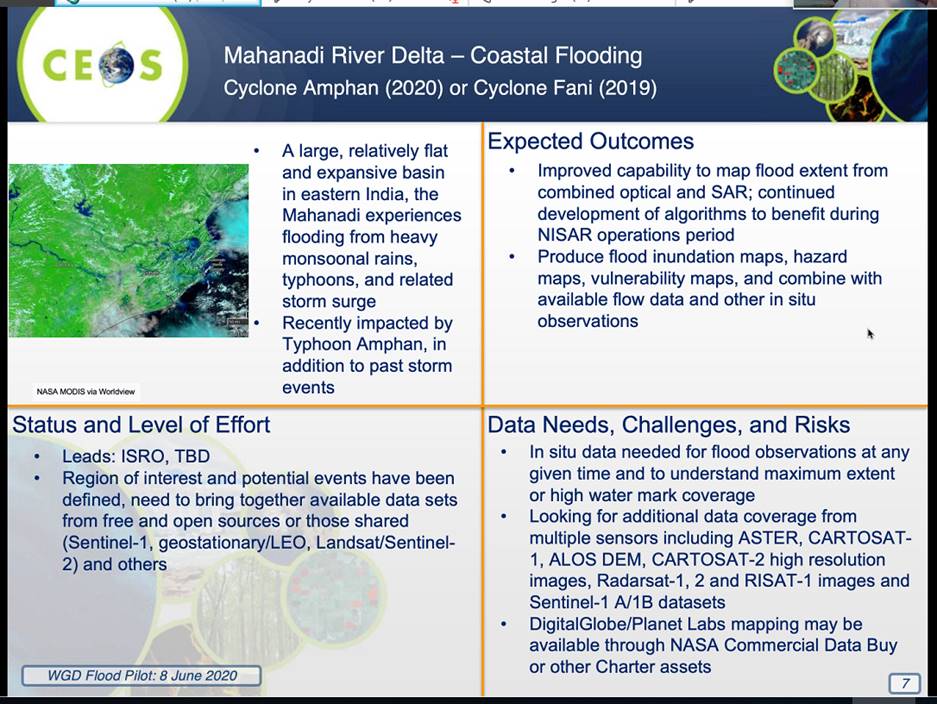 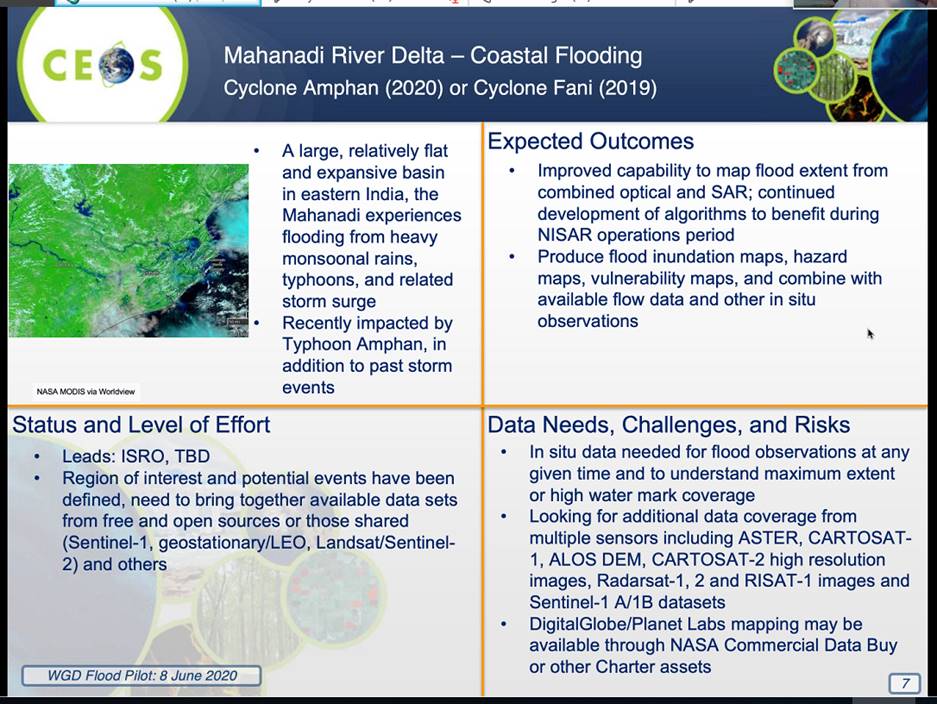 CEOS Coastal Observations, Applications, Services, and Tools: COAST
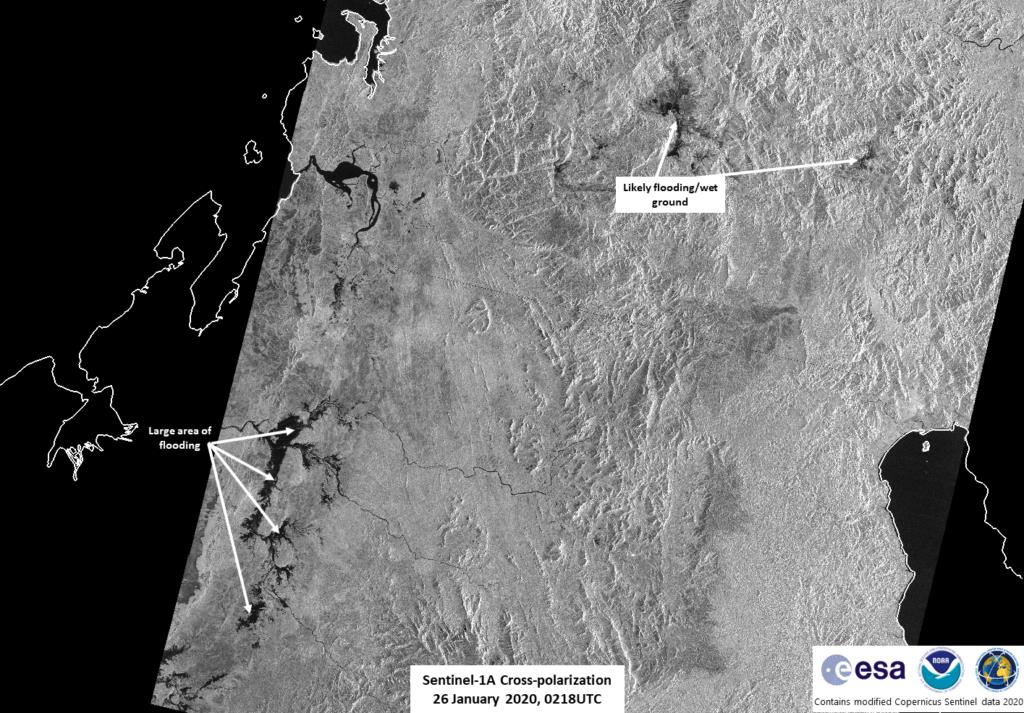 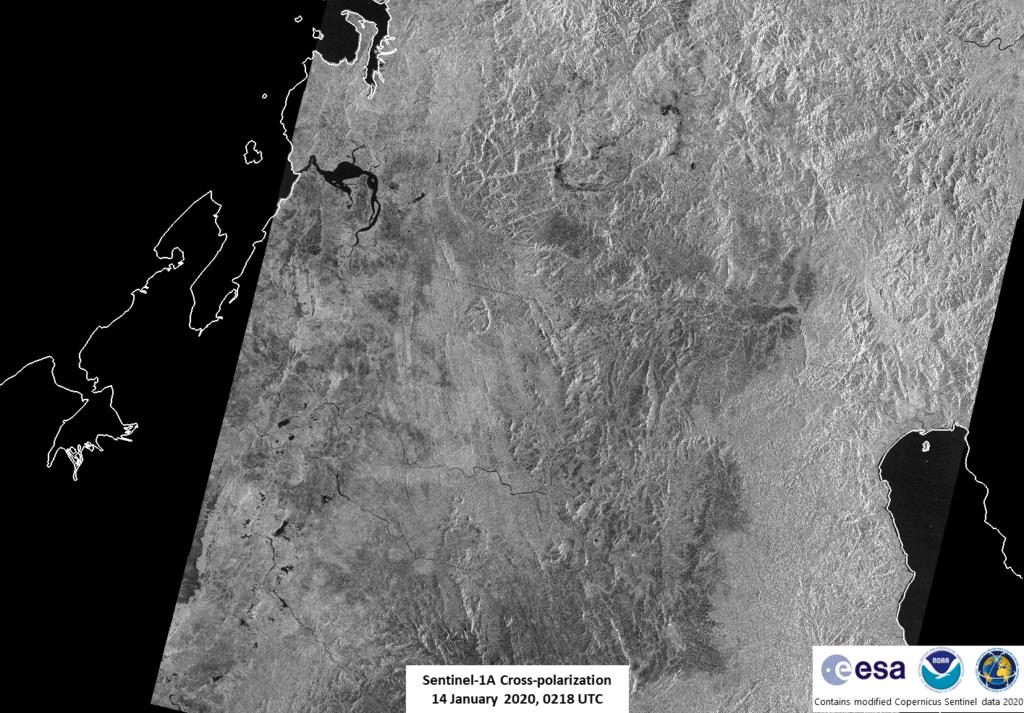 Madagascar: Comparison of Sentinel-1 A/B images from January 14 (pre-flood) & 26, 2020 showed flooding. 

Data acquired by ESA/Copernicus; provided by Christopher Jackson, NOAA/STAR/SOCD, contains modified Copernicus Sentinel data 2020.
‹#›
1/11/2021
USGCRP COASTS
[Speaker Notes: Synthetic Aperture Radar (SAR) Products from the Water Surface Condition (WSC) Science Team Used to Inform Decision-Makers During Madagascar Flooding:
The passage of Cyclone Ava brought rain and flooding to Madagascar throughout January, resulting in that nation’s disaster response agency, Bureau National de Gestion des Risques et des Catastrophes (BNGRC), to declare a national disaster on January 28th, 2020. Several NOAA branches responded with informational assistance to the country, including informing Madagascar’s decision-makers of flooding status despite persistent cloud-cover using Sentinel-1 SAR imagery enabled by SOCD’s WSC science team (see the January 14 and January 26th comparison images below).]
CEOS Coastal Observations, Applications, Services, and Tools: COAST
Themes:
Coastal Characterization 
Shoreline mapping 
Bathymetry/elevation
Flooding - WG Disasters
Turbidity and Sediment Loading
Coastal Eutrophication
Crosscutting Areas:
Continental shorelines
Small Island Nations
Resource Impacts (SAV, Mangroves, Corals, Human Health)
‹#›
1/11/2021
USGCRP COASTS
Disaster warning and mitigation: wave-driven flood events
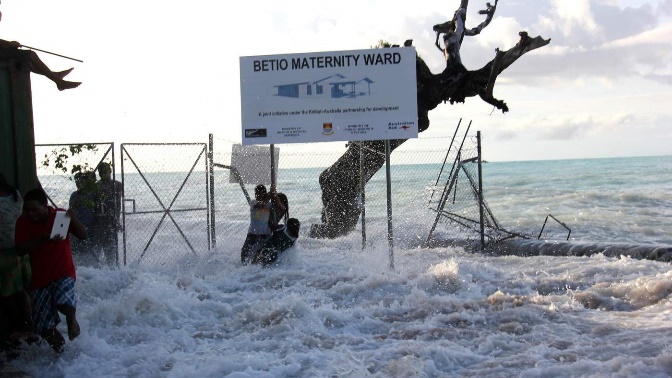 The challenge:
Flood forecasts for reef-lined coasts are expensive, computer intensive and forecasts from sandy coasts are not transferable

Approach:
Develop Wave-driven Flood-forecasting on Reef-lined Coasts Early Warning system (WaveFoRCE)
Focus on small island developing states/nations in the Pacific and the Caribbean
Demonstration/implementation to be facilitated by the CEOS Coastal Observations, Applications, Services & Tools (COAST) Ad Hoc Team
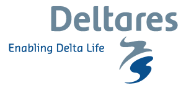 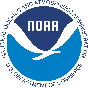 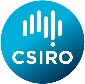 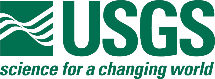 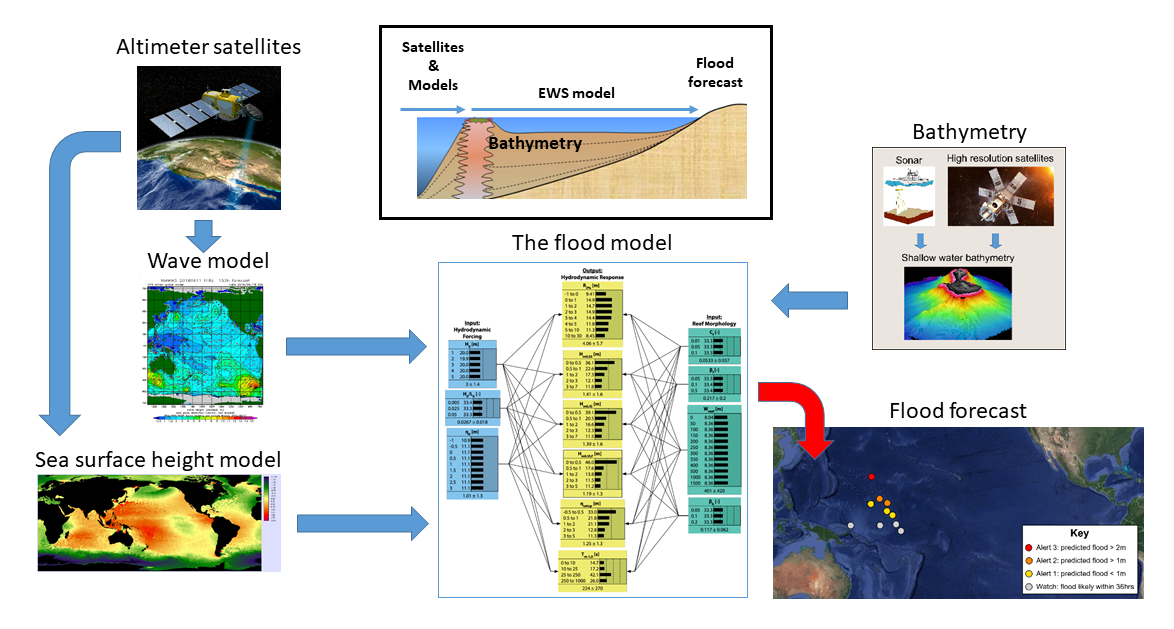 Kiribati
CEOS Coastal Observations, Applications, Services, and Tools: COAST
Themes:
Coastal Characterization 
Shoreline mapping 
Bathymetry/elevation
Flooding - WG Disasters
Turbidity and Sediment Loading
Coastal Eutrophication
Crosscutting Areas:
Continental shorelines
Small Island Nations
Resource Impacts (SAV, Mangroves, Corals, Human Health)
‹#›
1/11/2021
USGCRP COASTS
CEOS Coastal Observations, Applications, Services, and Tools: COAST
Coastal Sediment Dynamics
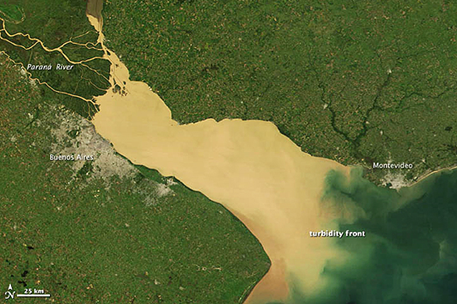 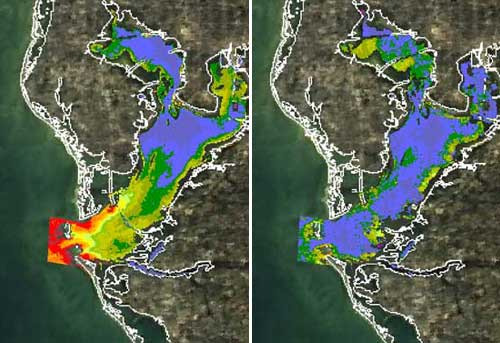 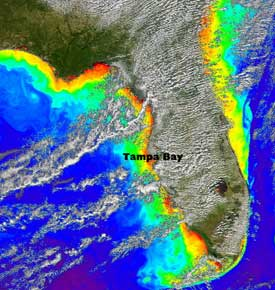 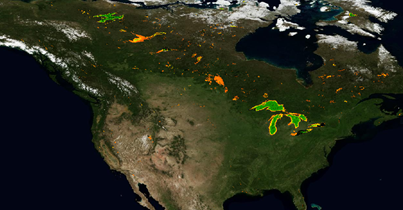 Images are composites of turbidity data collected in December and July, respectively, over a span of three years using NASA's MODIS instrument. Credit: NASA/USF
La Plata River. NASA image by Jeff Schmaltz, LANCE/EOSDIS MODIS Rapid Response
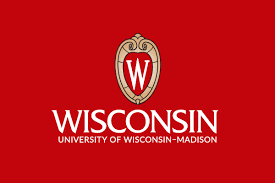 Copernicus turbidity products ingested into RealEarth Platform (University of Wisconsin SSEC)
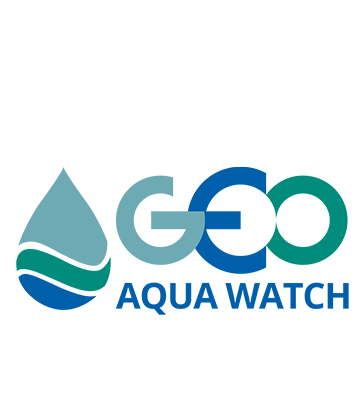 ‹#›
1/11/2021
USGCRP COASTS
CEOS Coastal Observations, Applications, Services, and Tools: COAST
Themes:
Coastal Characterization 
Shoreline mapping 
Bathymetry/elevation
Flooding - WG Disasters
Turbidity and Sediment Loading
Coastal Eutrophication
Crosscutting Areas:
Continental shorelines
Small Island Nations
Resource Impacts (SAV, Mangroves, Corals, Human Health)
‹#›
1/11/2021
USGCRP COASTS
CEOS Coastal Observations, Applications, Services, and Tools: COAST
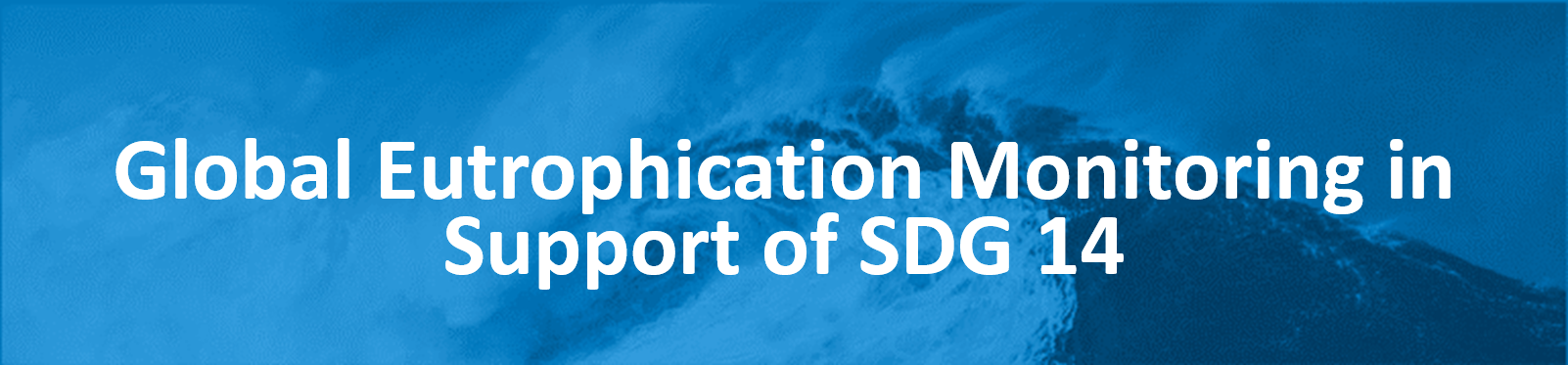 Coastal Eutrophication
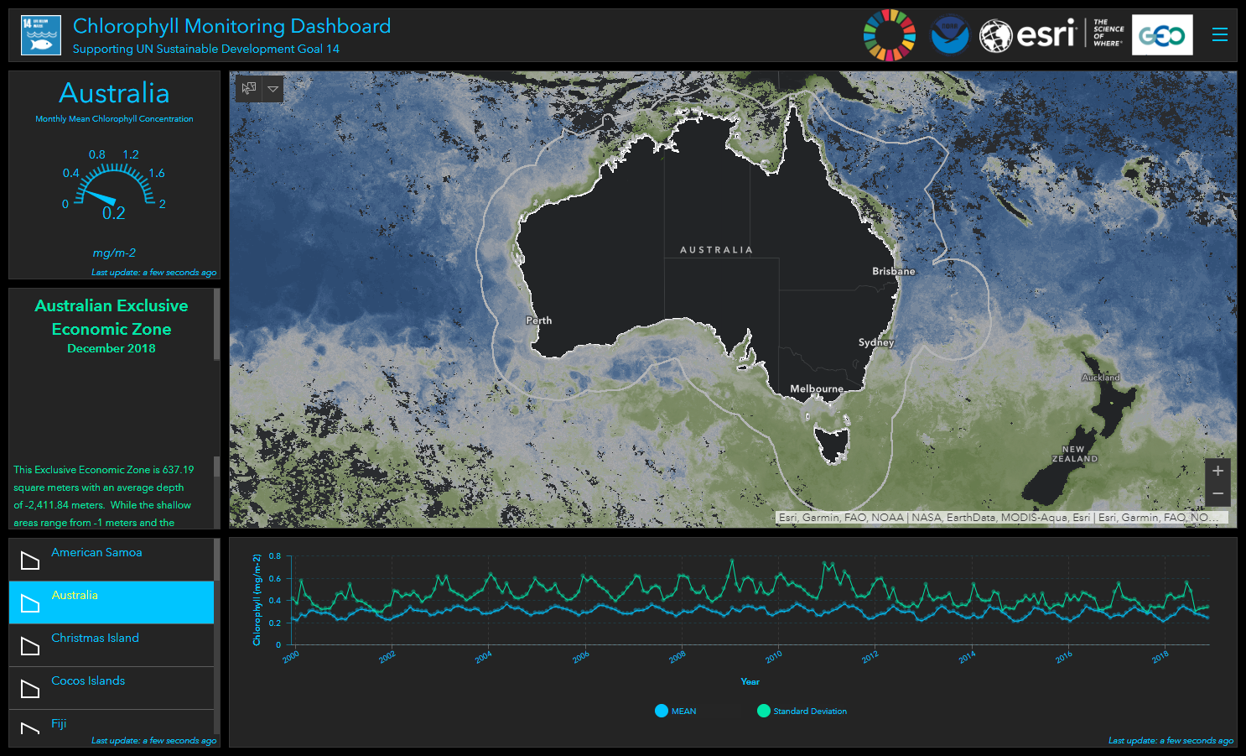 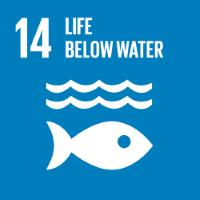 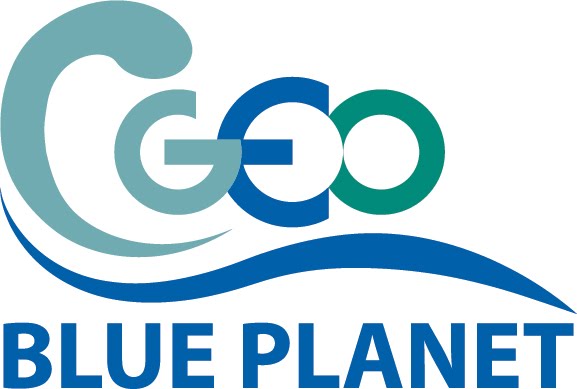 ‹#›
1/11/2021
USGCRP COASTS
CEOS Coastal Observations, Applications, Services, and Tools: COAST
Needs:
Shoreline mapping/coastal elevation
island elevations are a big unknown
Shore line detection- SAR/ICESAT-2
Flood maps/Flood extent- SAR/ICESAT-2
Bathymetry - optical data and SAR data
Coastal elevation and Intertidal Mapping - Optical EO data, validation (GPS, LiDAR, in-situ)
Precipitation temporal and spatial 
antecedent moisture conditions (soil moisture)
DEM's
River Discharge/Dam locations and specs
Land Use /Cover datasets
Water Temperature
Salinity - river discharge/mixing models/Density gradients - plume dispersal (i.e. settling velocity) - ocean color
Tidal Data - altimetry, winds
Wave Data - statistics from Altimeters
significant wave height/direction
wave spectra
Sea Surface Height anomalies from altimeters
Wave refraction nearshore - SAR
Period of significant wave- SAR/ICESAT-2
Ecosystem Status/Change
Habitat maps
coral health - SST and solar insolation/Ocean color
SAV classification -
mangrove classification and health
coastal sediment maps - deposition and rate of accumulation
Eutrophication Indicators (ocean color products, in situ data)
Sediment loadings datasets 
	Point source discharges (volume and conc.)
Nutrient loadings datasets 
water quality maps
‹#›
1/11/2021
USGCRP COASTS
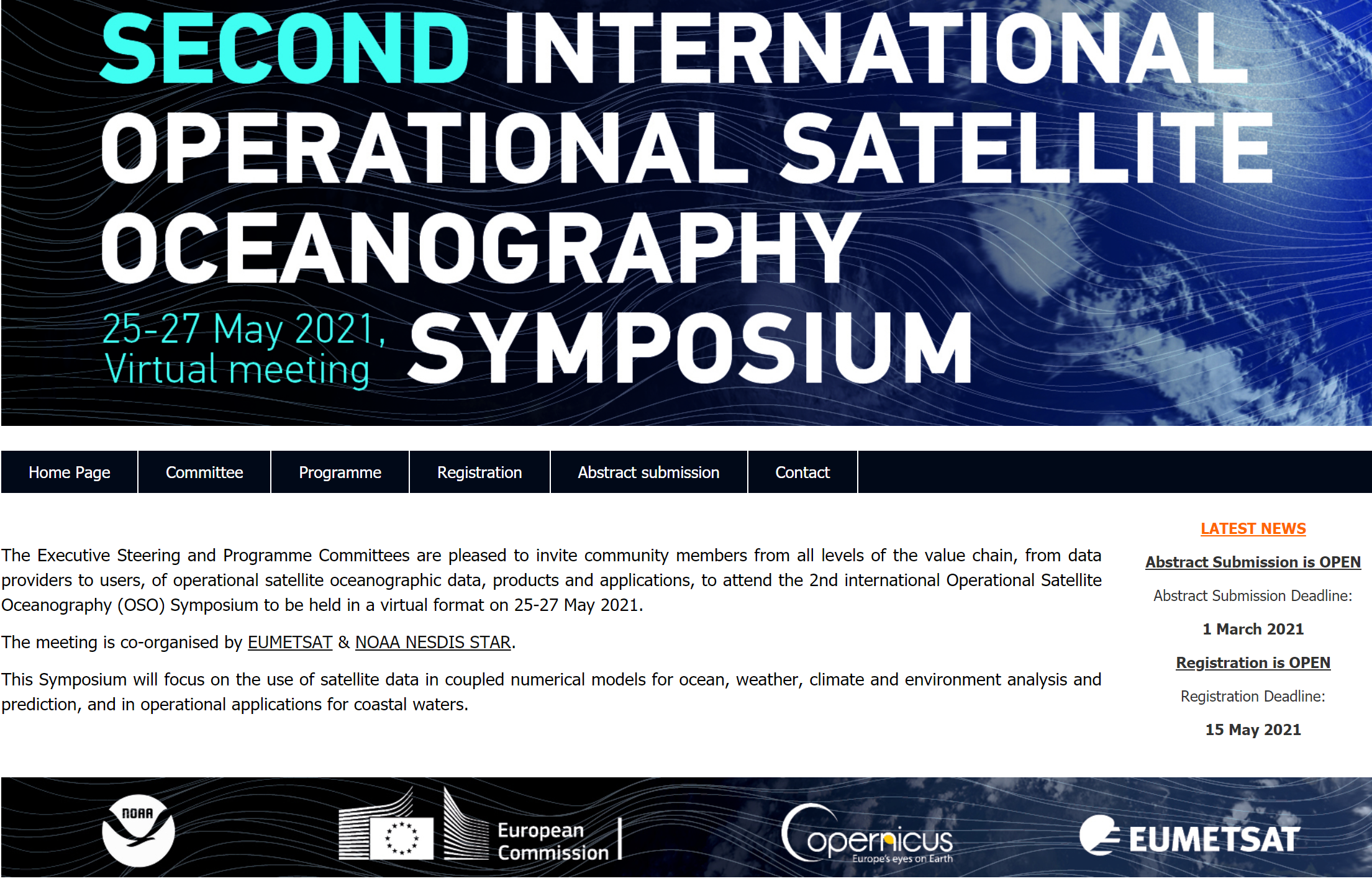 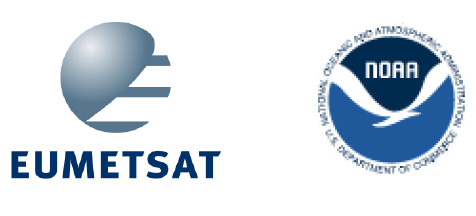 CEOS Coastal Observations, Applications, Services, and Tools: COAST
Thank You!
‹#›
1/11/2021
USGCRP COASTS
CEOS COAST Architecture Mind Map
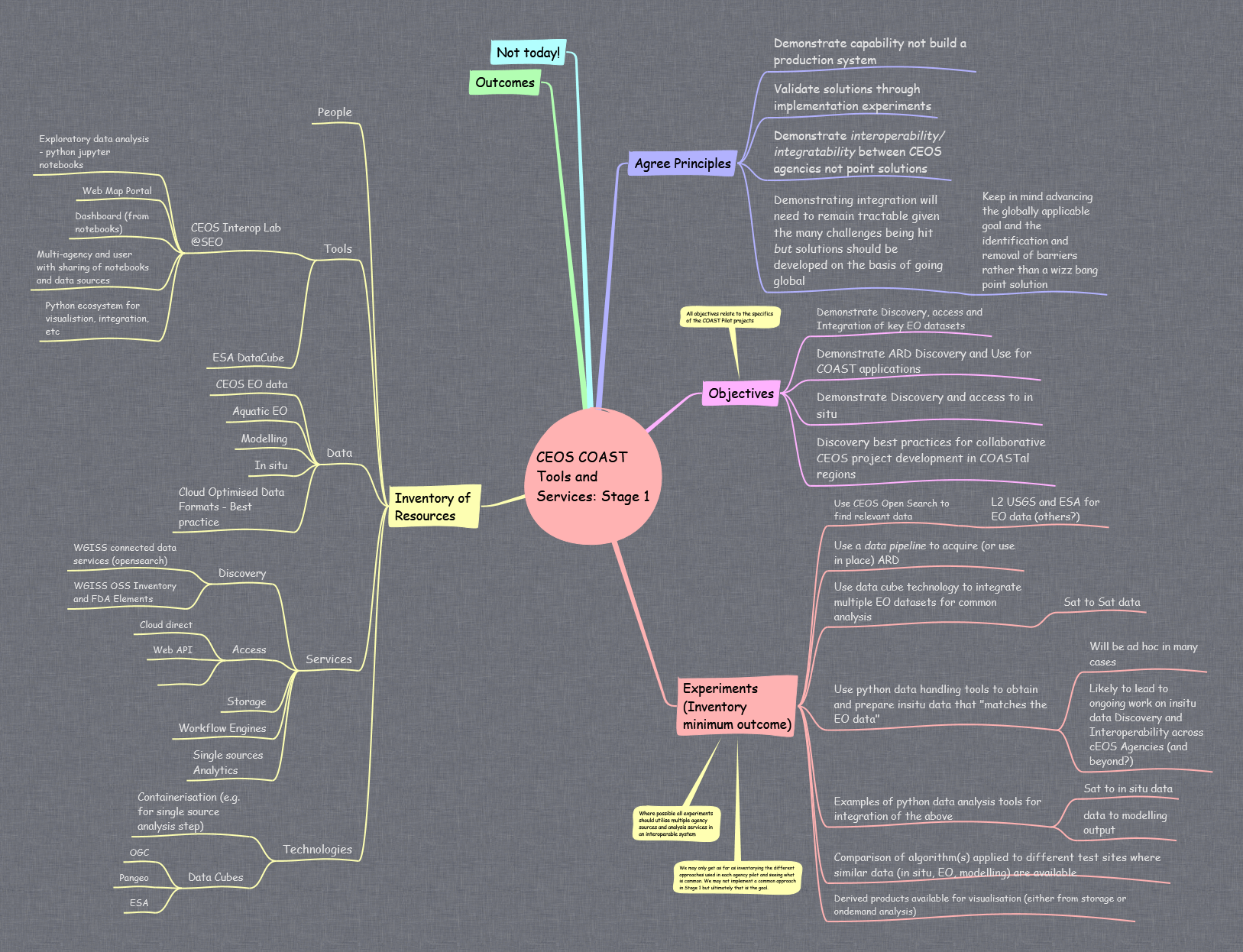 ‹#›
1/11/2021
CEOS Technical Workshop 2020
CEOS COAST Architecture Mind Map
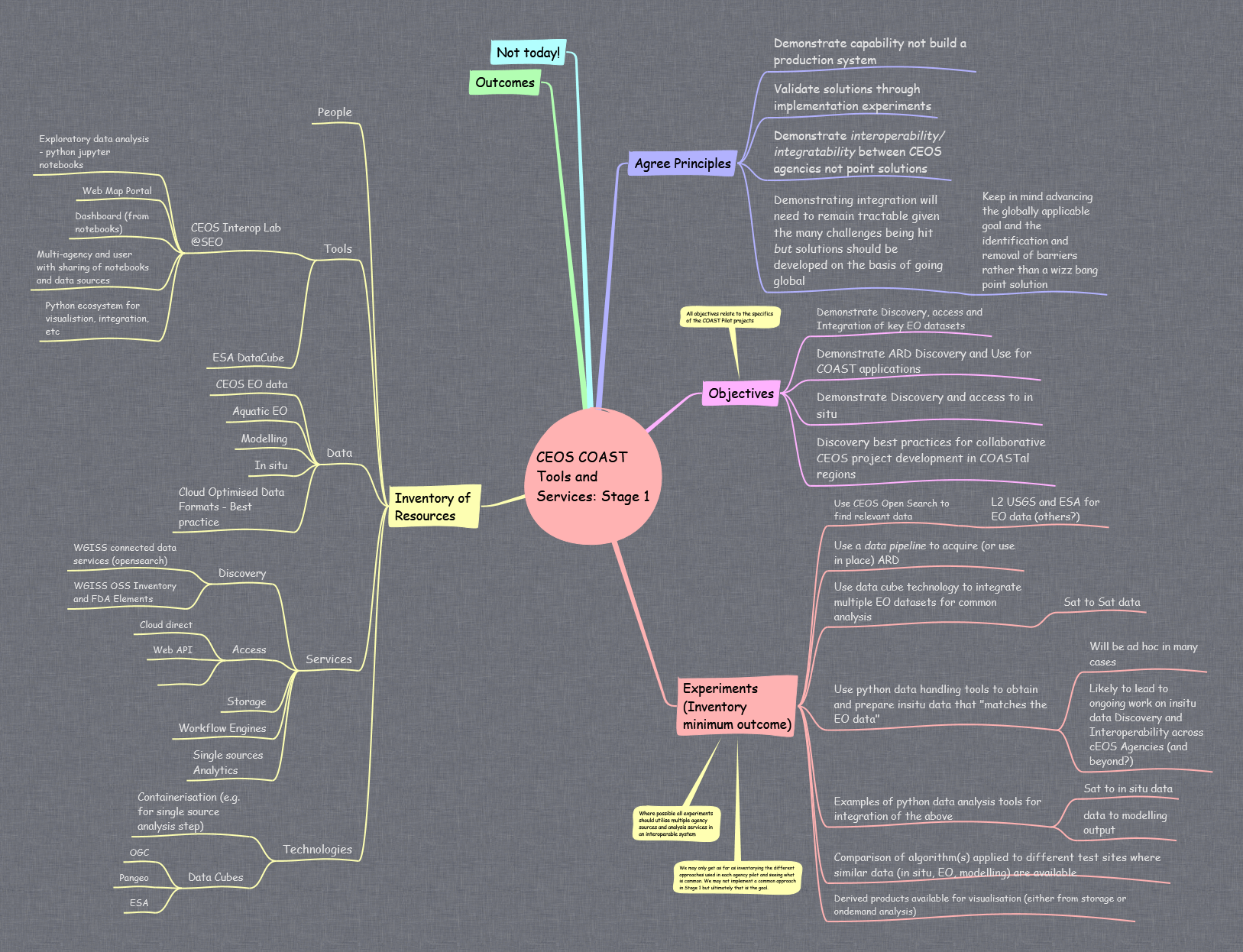 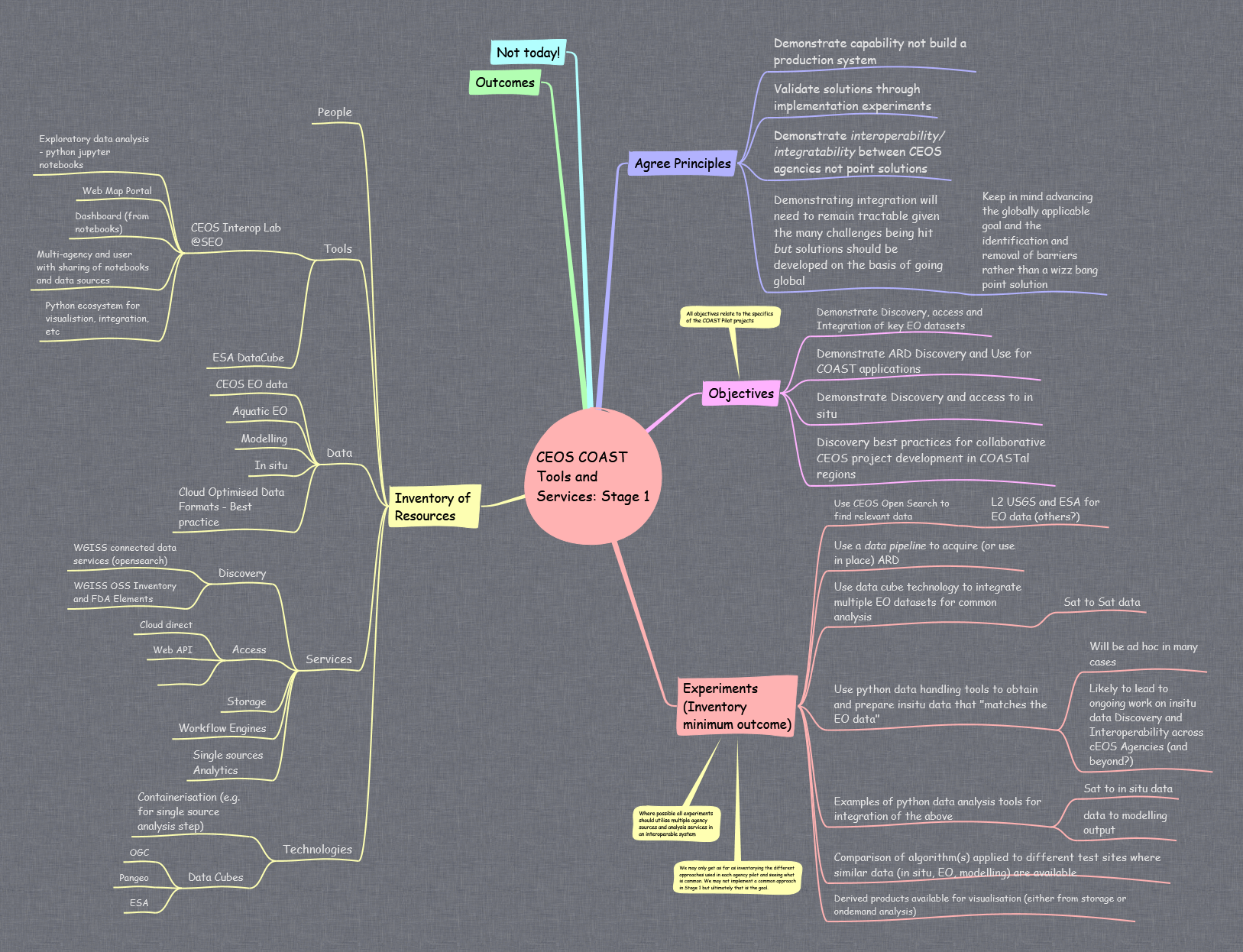 ‹#›
1/11/2021
CEOS Technical Workshop 2020
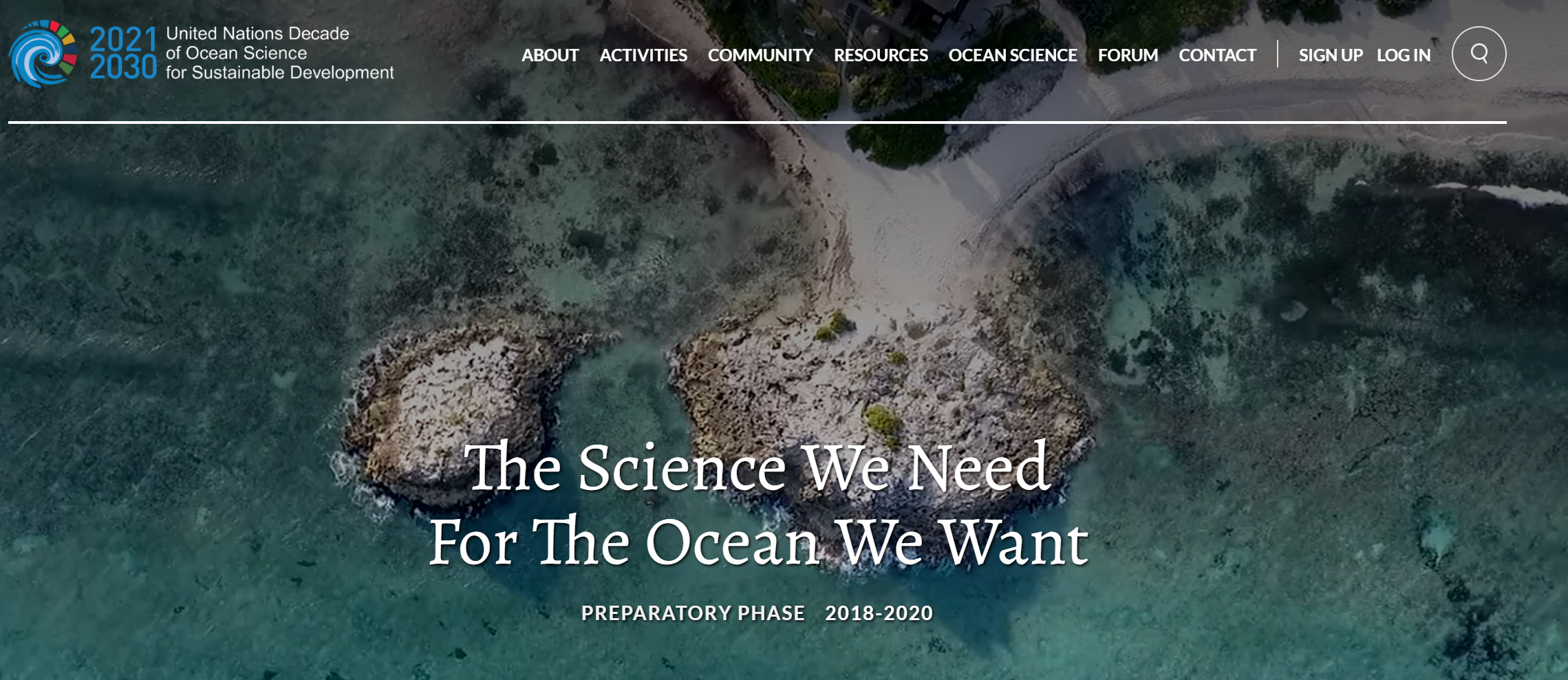 2nd International Operational Satellite Oceanography Symposium (OSOS-2) Virtual Meeting, 25-27 May 2021
CEOS Coastal Observations, Applications, Services, and Tools: COAST
Selection of Pilot Locations for CEOS COAST
The rating criteria for selecting pilot locations should be:
 The project addresses a global societal need at the location and common (most) coastal regions
 Local, Regional, and/or Global users of the pilot products have been identified (e.g., UN Environment)
 Nation(s) and its people will realize demonstrable impacts and outcomes from the project
 Project will be scalable to other coastal regions through tech transfer
 The project location supports/fulfills an agency initiative(s)
 The project location supports a GEO objective, e.g., an Initiative (such as Blue Planet)
 The location will have partners (CEOS et al.) contributing data and/or other resources and interested in sustaining the work beyond the pilot phase
 Sufficient data is available to make an initial product within 12 month time period
 Required or supporting data format ideally can/will be ingested into the WGISS-CEOS Earth Analytics Interoperability Lab (or fit existing demonstration data input requirements)
 Agency Commitment(s) of resources for task(s) and activity(ies) to make a product have been identified
 CEOS COAST Team Member(s) have agreed to (co)lead the technical work of the pilot in the location
Bonus Considerations:
 Another CEOS WG has a pilot in the same area for the same execution fiscal year (e.g. WG Disasters, etc.)
 A CEOS agency has a project in the same area during the same fiscal year that can be leveraged (e.g. NASA SERVIR, etc.)
 Another COAST (or CEOS) Pilot project can leverage the same area